Hoja-Papel A4/Carta
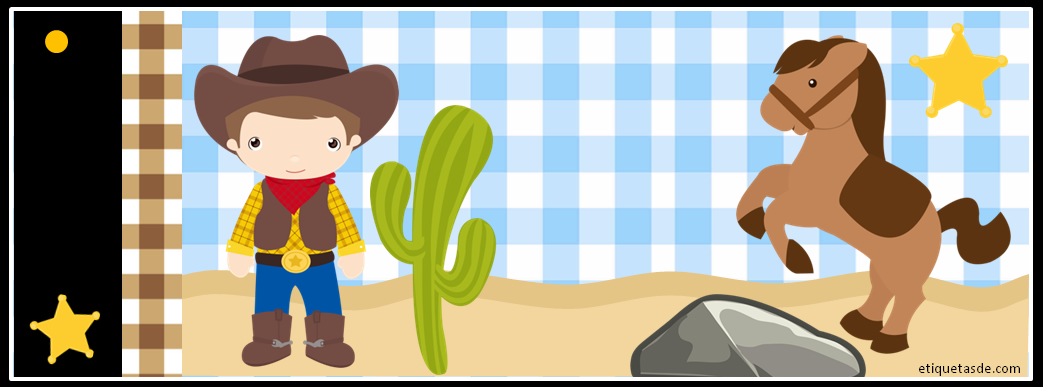 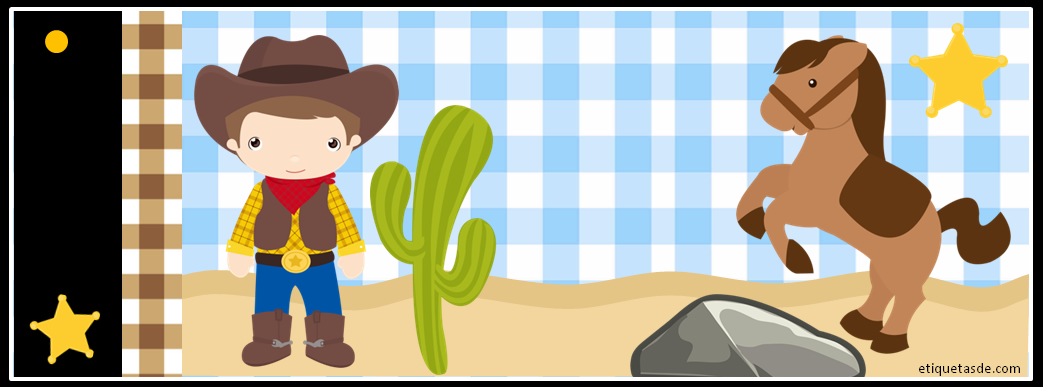 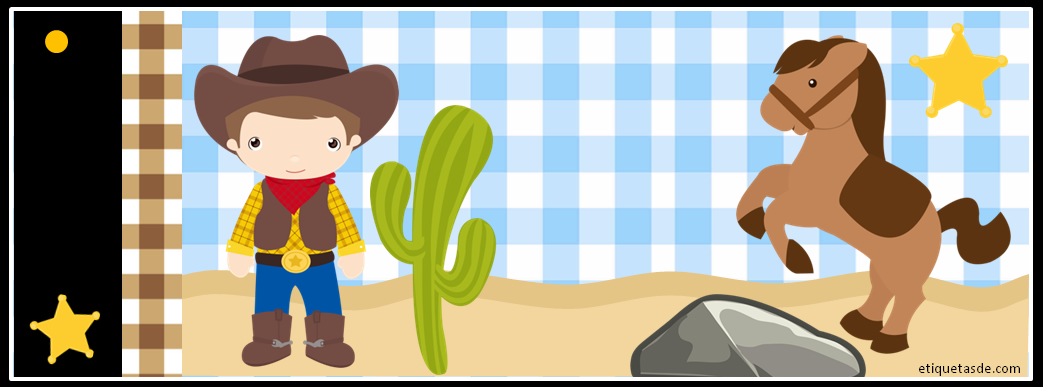 Nombre
Nombre
Nombre
Cumplo xx
Cumplo xx
Cumplo xx
te espero a las 5 Pm
 en el salón 
Xxxxxxxxxxxxxxxxx
xxxxxx
etiquetasde.com
te espero a las 5 Pm
 en el salón 
Xxxxxxxxxxxxxxxxx
xxxxxx
etiquetasde.com
te espero a las 5 Pm
 en el salón 
Xxxxxxxxxxxxxxxxx
xxxxxx
etiquetasde.com
Mi Fiesta
Mi Fiesta
Mi Fiesta
Fecha xxxxxx
Fecha xxxxxx
Fecha xxxxxx
etiquetasde.com